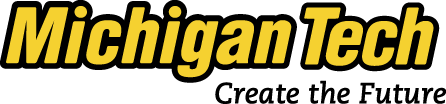 Can Cloud Computing be Used for Planning? An Initial Study
Authors: Qiang Lu*, You Xu†, Ruoyun Huang†, Yixin Chen† and Guoliang Chen* from
*University of Science and Technology of China
†Washington University in St. Louis
In Proceedings of the 3rd IEEE International Conference on Cloud Computing Technology and Science (CloudCom-11), 2011.
Speaker: Lin Liu from Dept. of ECE, MTU
Outline
Cloud Computing
MRW
PMRW
Enhanced PMRW
Implementation in Windows Azure
Experimental Results
Conclusions
2
What is Cloud Computing?
3
Cloud Computing
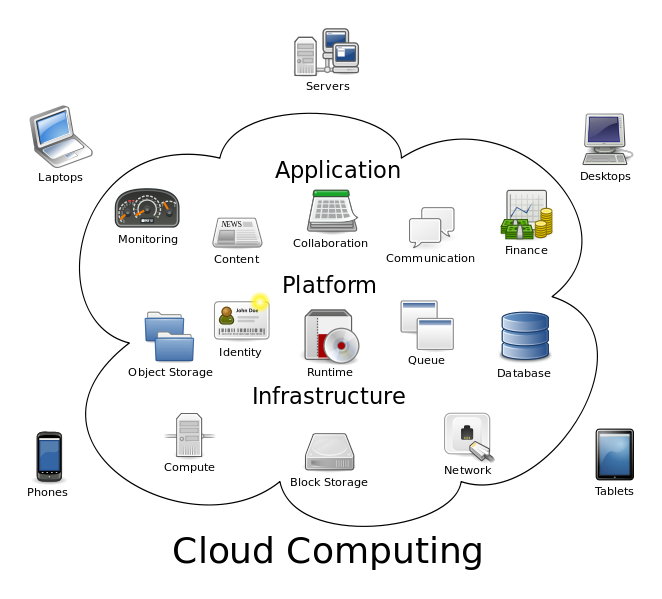 Cloud Computing is a general term used to describe a new class of network based computing that takes place over the Internet
It is a collection/group of integrated and networked hardware, software and Internet infrastructure (called a platform)
4
Cloud Computing
Advantages
Low cost
High availability, scalability, elasticity
Free of maintenance
Disadvantages
High latency
Security
5
Parallel Search Algorithms
Search is a key technique for planning
The reported parallel algorithms are not suitable for the cloud environment
6
Portfolio Search
A portfolio of algorithms is a collection of different algorithms and/or different copies of the same algorithm running in parallel on different processors or interleaved on one processor
7
Monte-Carlo Random Walk (MRW)
8
MRW Runtime
Two runs with different random seeds have significantly different running time
9
Portfolio Search With MRW
It is common to observe that a MRW run with a different random seed solves the same instance much faster than another one
Such a large variability can benefit a portfolio scheme that makes multiple independent runs and terminates as soon as one run finds a solution
10
PMRW
As soon as a processor finds a solution, all other processors will be halted.
The solution time of PMRW is the minimum running time of the N independent runs.
11
Enhanced PMRW (PMRWms)
12
Implementation In Windows Azure
13
Experimental Results
Evaluation in a local cloud
Evaluation in Windows Azure
14
Evaluation In A Local Cloud
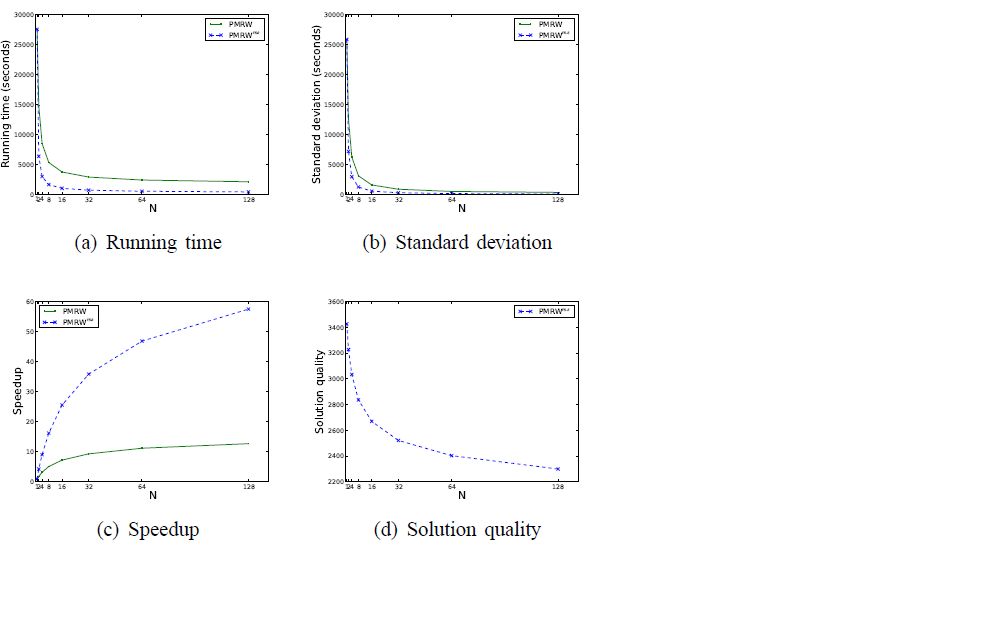 15
Evaluation In Windows Azure
16
Conclusions
A portfolio search algorithm which is suitable for cloud computing is proposed
The portfolio of MRW algorithm is implemented in a local cloud and the Windows Azure platform
The proposed algorithm is economically sensible in clouds and robust under processor failures
17
Thanks!
Q & A
18